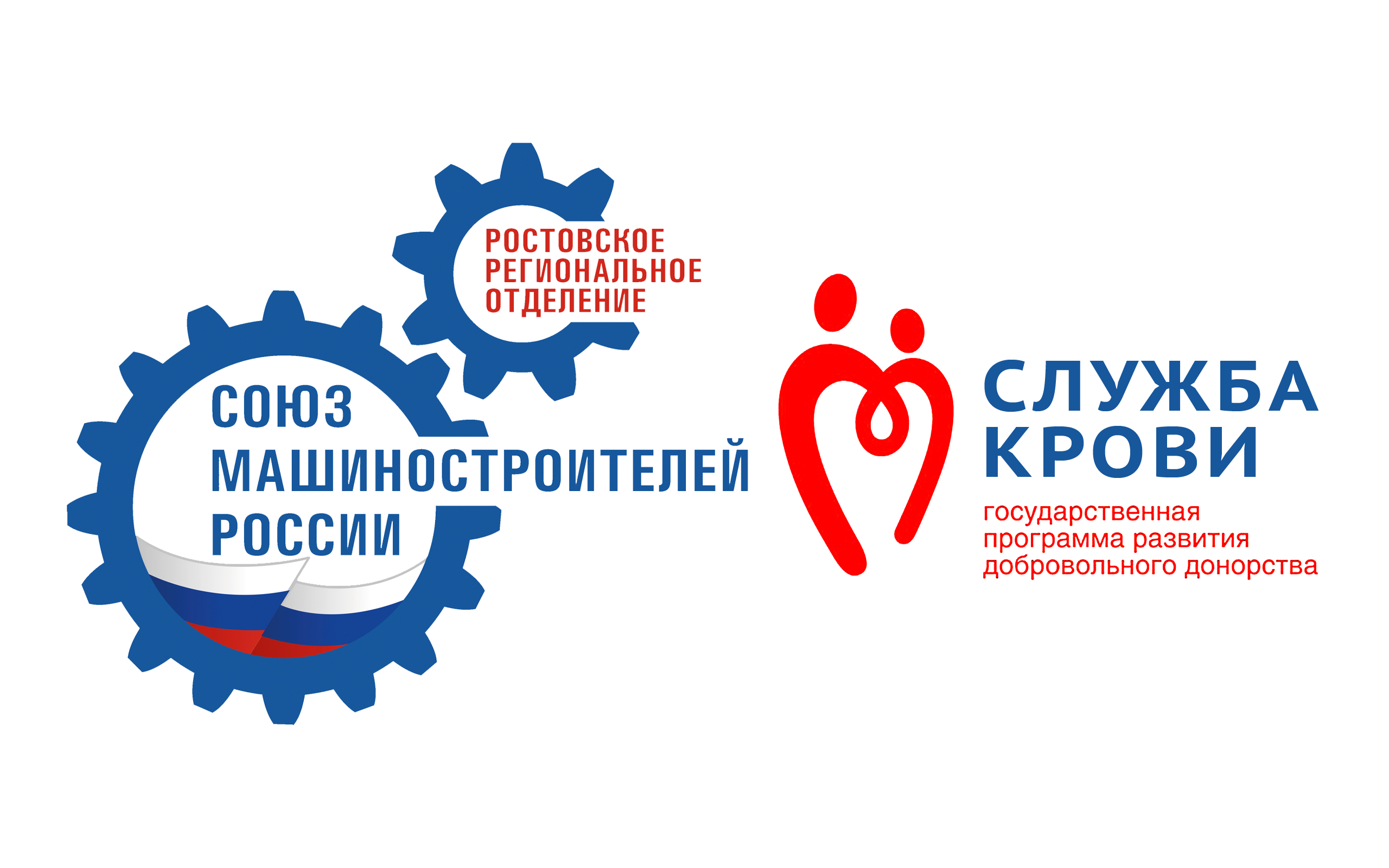 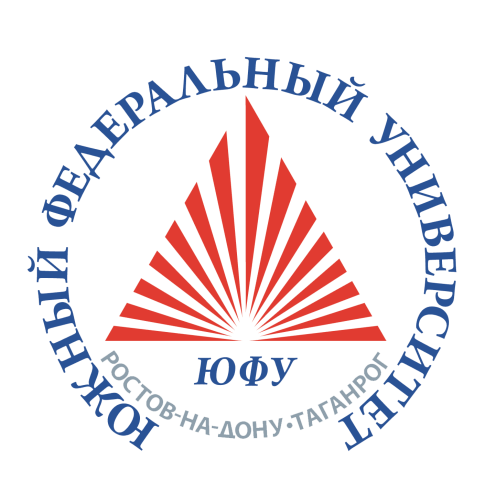 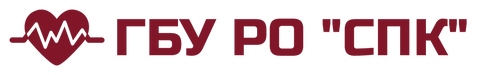 «Путь донора»
г. Ростов-на-Дону, ул. Ченцова, 71/63б
Шаг первый - Регистратура
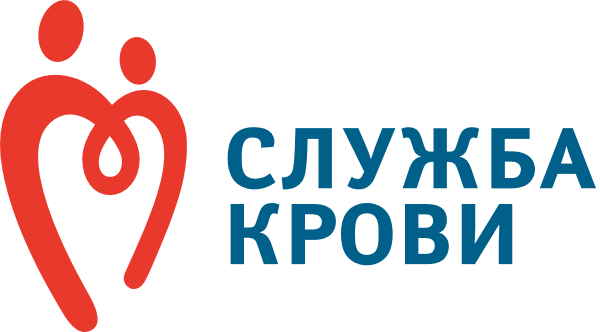 Донор начинает свой путь с обращения в регистратуру. Для выполнения донорской функции необходимо предъявить паспорт. Донор заполняет анкету о состоянии своего здоровья.
Шаг второй - Медицинское обследование. Прием врача
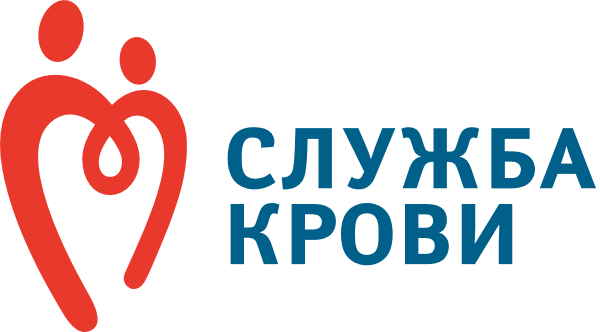 Далее донора ждёт приём врача, который принимает решение о допуске к сдаче крови. На полученную от донора информацию о его здоровье и образе жизни распространяется сила врачебной тайны.
Шаг третий - Медицинское обследование. Анализ крови
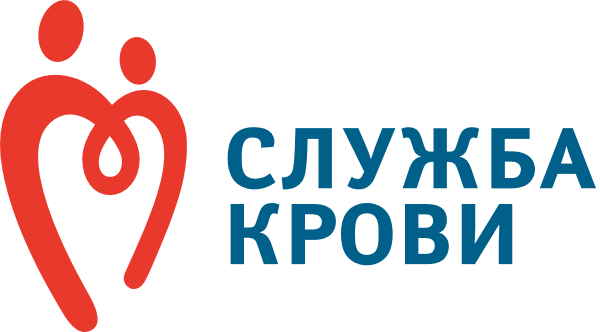 Донор сдаёт кровь из пальца для экспресс- анализа. Медицинское обследование определяет, сможет ли человек стать в этот день донором.
Шаг четвертый - Процедура сдачи крови или ее компонентов
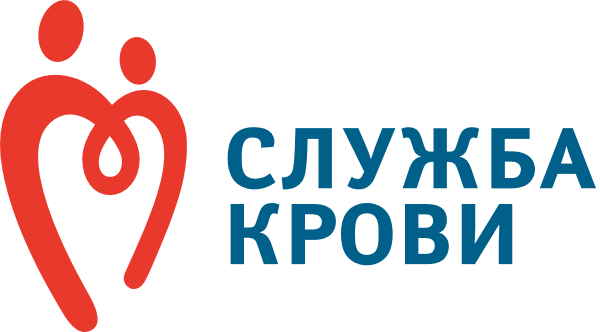 Далее донор направляется в донорский зал. Процедура сдачи крови осуществляется в комфортном специальном донорском кресле.
Процедура забора крови начинается с накладывания на предплечье резинового жгута, дезинфекции кожи и производится с использованием стерильных одноразовых инструментов.
Донору нужно несколько раз сжать и разжать кулак. После окончания процедуры на локтевой сгиб накладывается повязка, которую можно снять через 4 часа.
Время процедуры для сдачи 450 мл крови составляет 10-15 минут, сдача плазмы — около 30 минут, сдача тромбоцитов — до 1,5 часов.
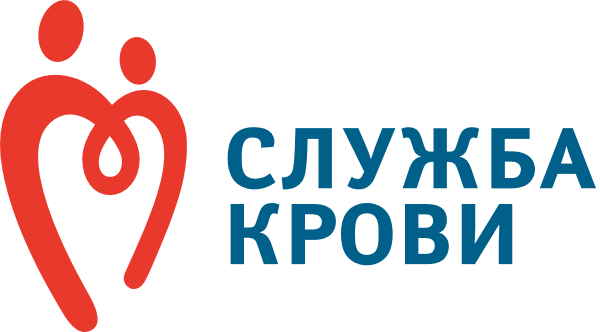 Шаг пятый - Выдача справки
После донации донору выдается справка, которая даёт право работнику об освобождении от работы в день кроводачи и предоставление дополнительного дня отдыха. Также донор получает денежную компенсацию на питание.
г. Ростов-на-Дону, ул. Ченцова, 71/63б


При себе необходимо иметь паспорт

gburospk.ru